PRAPARE
A Social Determinants of Health 
Case Study
May 15, 2017
Agenda
Introductions
Company Overview
Case Study – PRAPARE
About Altruista Health I Evolution
Altruista Health was founded in 2007 with a mission to provide highly advanced yet intuitive care management solutions to be used by caring health professionals serving vulnerable populations.
Altruista Surpasses 
15 million members on platform
Dec. 2015: Investment 
from Capricorn Healthcare
Altruista Health Founded
First National Client Signed
Hyderabad office opens
2009
2010
2011
2012
2013
2014
2015
2016
2017
2008
2007
GuidingCare is Generally Available
UM V1 Module 
is Released
GuidingCare G7 is Released
Mobile Clinician App is Released
About Altruista Health I Today
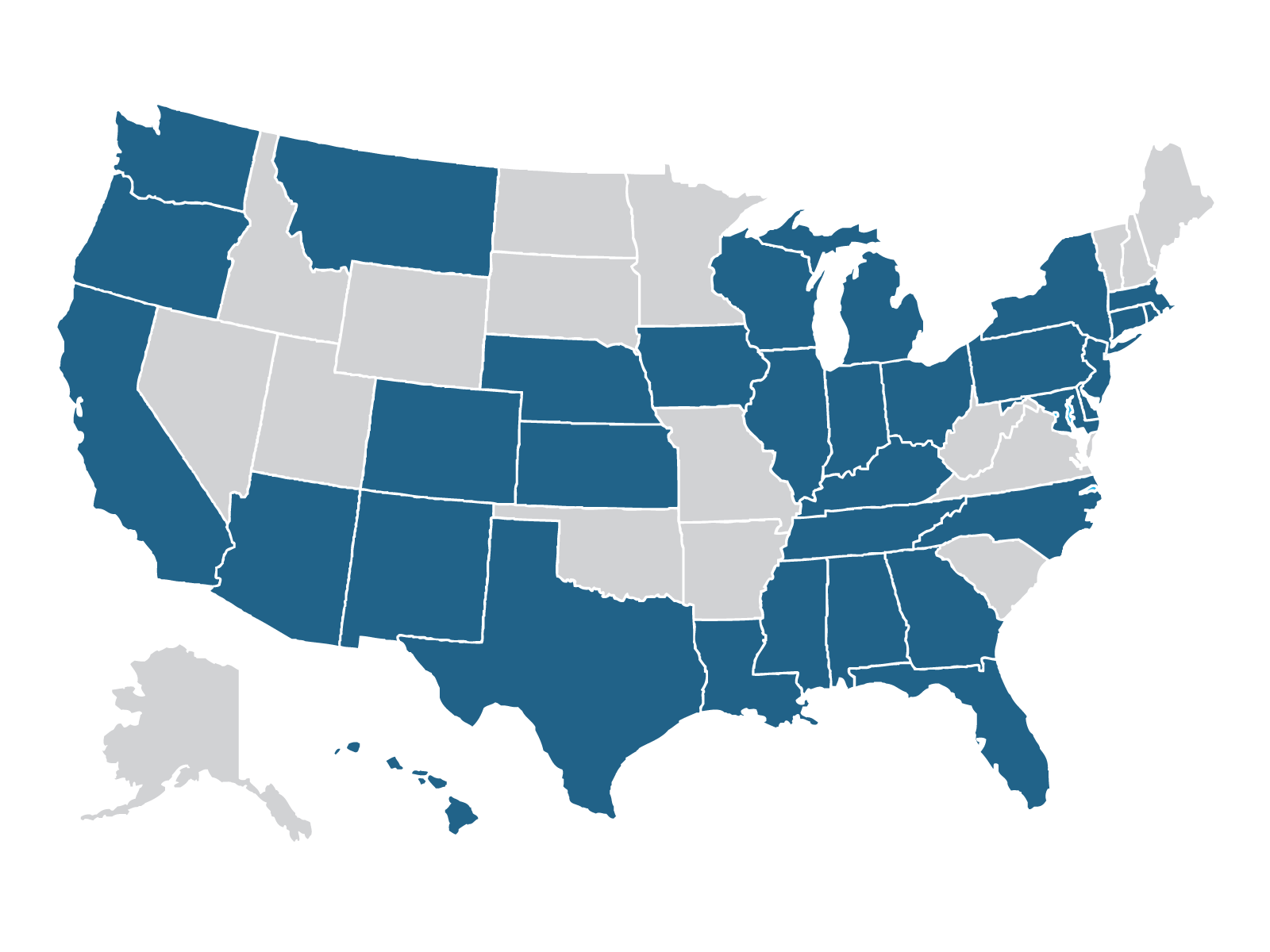 335+
Delivering 
Complex Care Solutions in
34 States
Staff Across
US & India
Representative Clients:
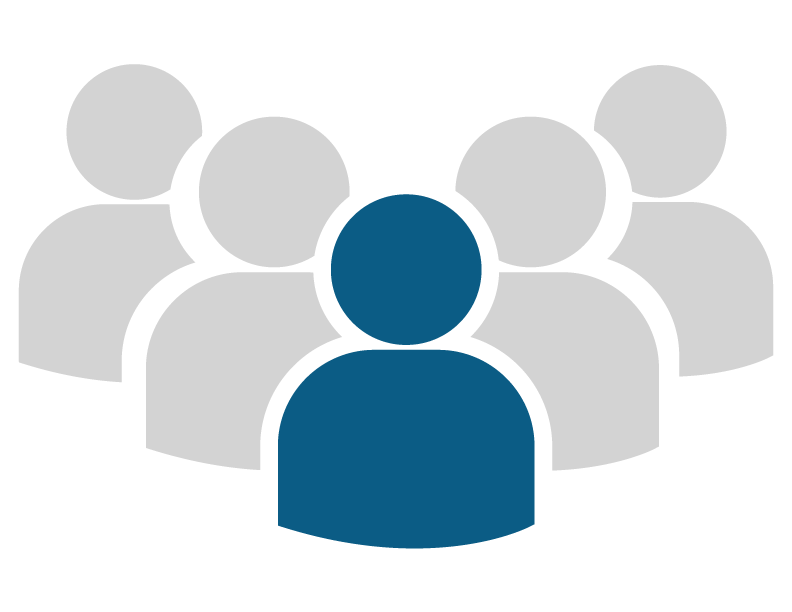 1 in 5
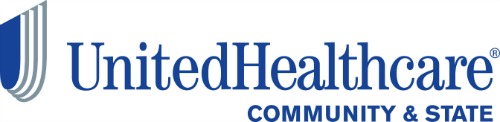 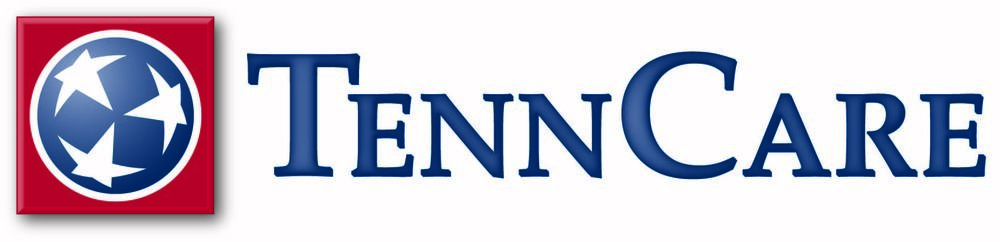 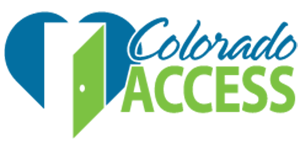 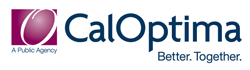 Medicaid beneficiaries have care managed on GuidingCare™
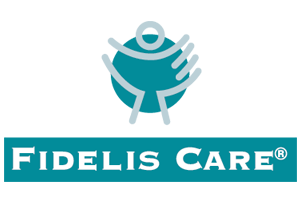 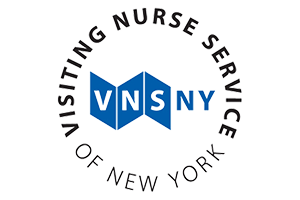 National Scale I Key Metrics
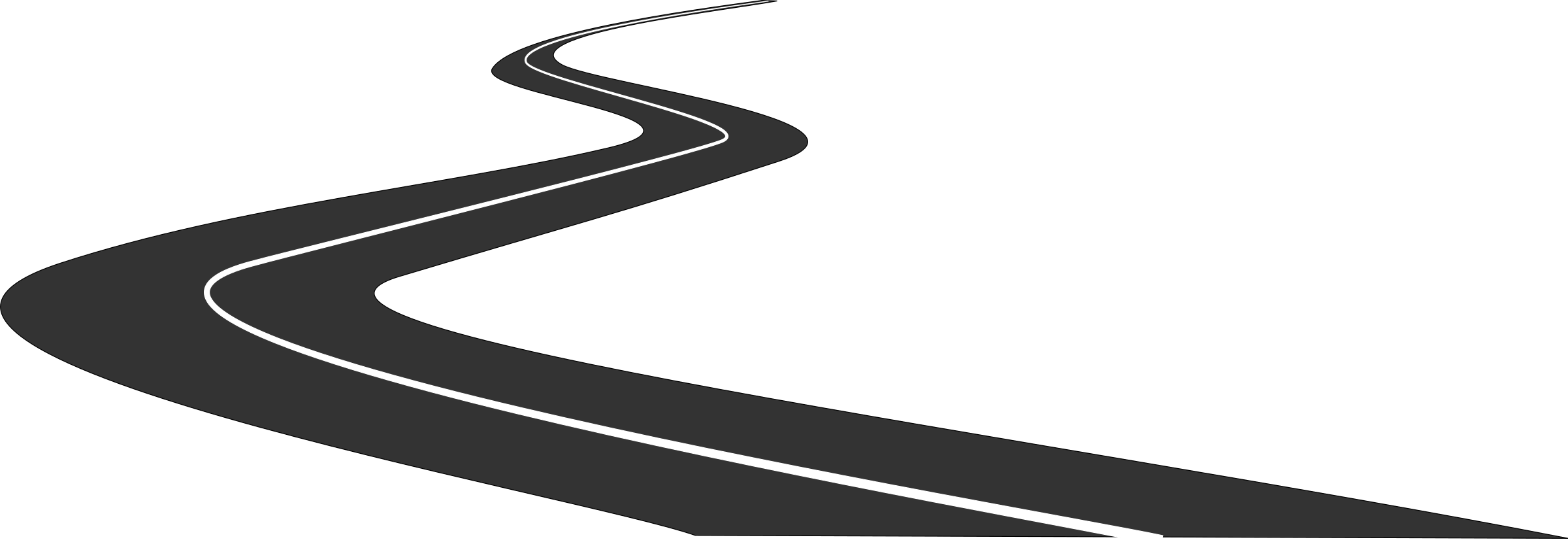 15M+ 
Managed Gov’t Lives
Across All Client
Installations
35K+ 
Users 
Accessing the 
System Nationally
1.8B+ 
Transactions 
Per Year on Largest
Production Instance
10K 
Admit/Discharge/Transfer Notifications Per Day
 (On Single System)
9 
MLTSS/MMP/Foster Care 
State Implementations
(NY,OH,TX,NM,HI,IA,VA(1))
Note:  (1) In progress, July 2017
GuidingCare8 I Expanded Module Set: High Level 
					  Product Roadmap
PA
CRM
CM
mC
UM
AG
Enable Shift to Collaborative
Care Models, Drive Quality
Improvement, and Reduce 
Medical Spend
Integrated
Predictive 
Analytics
Integrated
Customer
Service
Collaborative 
and Configurable
Care Management
Mobile Clinician
Platform for
Offline Care
Robust Utilization 
Management
Capability
Appeals 
and
Grievances
Payer
mP
BD
PH
DIR
Drive Care and Quality Shift From Payers to Providers To  Support New Clinical Models
Big Data
Population Health
Analytics
Mobile Provider
For Care Coord.
and Transitions
Population
Health
Management
DIRECT 
Messaging for EHR
Integration
Provider
mM
INC
LEGEND
MP
Deliver Patient Engagement
To Improve Experience,
Inform Patient, and Drive 
Contract Performance
Generally
Available
Member
Member Portal
For Integrated
Health Record
Mobile Member
To Engage Care
And Monitor
Member
Incentive
Solutions
In 
Beta
Regulatory &
Innovation
Rx
EVV
SDH
HIT
On
Roadmap
Innovate With Solutions 
For State & Regulatory
Initiatives and HIT Investments
Electronic
Visit 
Verification
Pharmacy
Module with
MTM
Social 
Coordination for
SDoH Initiatives
Health IT 
Integration with
HIE (ADT,C-CDA)
3
PRAPAREA Case Study
PRAPARE
PRAPARE = Protocol for Responding to and Assessing Patient Assets, Risks and Experiences
Unique partnership between AlohaCare and Waianae Coast Comprehensive Health Center (WCCHC) on the island of Oahu in Hawaii
Leveraging Social Determinants of Health (SDoH) as part of a holistic approach to Population Health enabling clinical and nonclinical care in partnership with  community-based organizations
 AlohaCare/Waianae population is a safety net population with multiple SDoH determinants in play
Poverty and/or income insecurity 
Physical activity
High school education 
Smoking
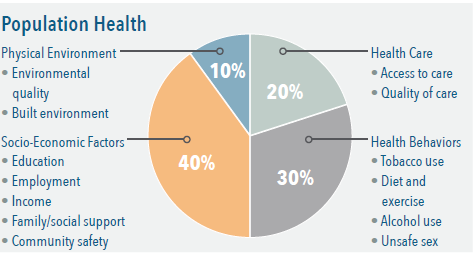 Objectives and Key Success Factors
Key Objective 
Identify the most complex patients using the PRAPARE risk assessment model 
Develop cost-savings method
Maintain and/or improve the overall quality of care
Success due to a well-planned balance of people, processes, and IT (GuidingCare™)
PEOPLE 
(Extended Care Team)
+
PROCESS
(Member Assessment, Primary care, Care Managers)
+
IT
(Guiding Care)
=
PARTNERSHIP
(AlohaCare, WCCHC)
“Research demonstrates that improving population health and achieving health equity will require broader approaches that address social, economic, and environmental factors that influence health”  {Kaiser Family Foundation}
Altruista GuidingSigns
Uses risk stratification tool to incorporate customized algorithms based on SDoH and  component weighting
Incorporated risk modeler is the Chronic Illness and Disability Payment System (CDPS)
Captures PRAPARE data into workflow in an EHR that includes prompts for the care  team alerting them to incomplete assessment screening, and/or high risk screening criteria
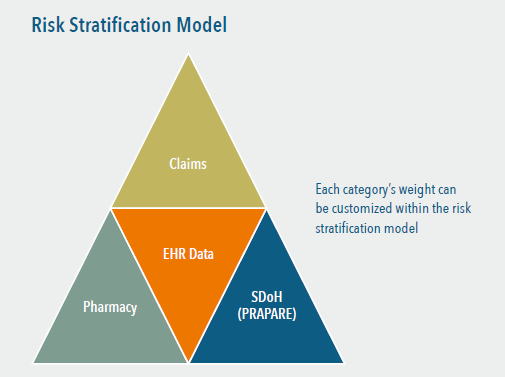 SDoH Supports New Payment Models
SDoH important for the treatment of holistic health, the enablement of a true primary care medical home care delivery model, and emerging value based reimbursement (VBR) models in both government sponsored  and private sector lines of business. 
PRAPARE provides a better picture of risk than just claims and clinical data alone
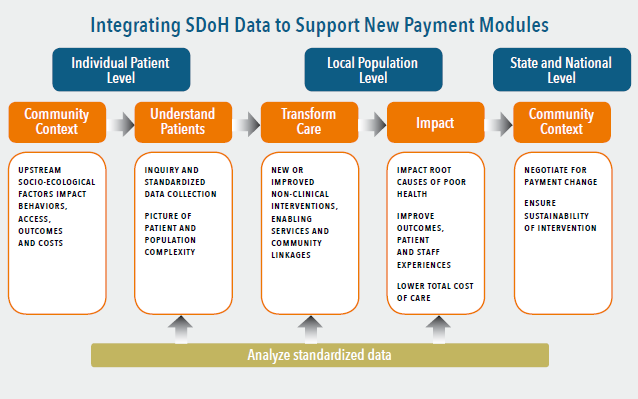 Conclusion – Effective Population Health Management
Requires a thorough assessment of the holistic picture of an individual’s health, including population-specific SDoH factors used by the PRAPARE tool that provided a meaningful foundation for developing a comprehensive population health program
Each population group may require slightly different assessment tool questions to identify and analyze specific determinant factors. 
For this safety net population example, the PRAPARE tool provided a meaningful foundation for developing a more comprehensive population health program, including the roadmap for an effective risk stratification tool enabled by GuidingCare. 
Population health managers need to manage the complex interplay between care interventions, risk assessments, and tools 
GuidingCare seamless care plan and risk stratification capabilities enable providers and payers to create a more comprehensive picture of patient health and identify potential risks for future chronic conditions